«Мы разные, но мы – одно целое»
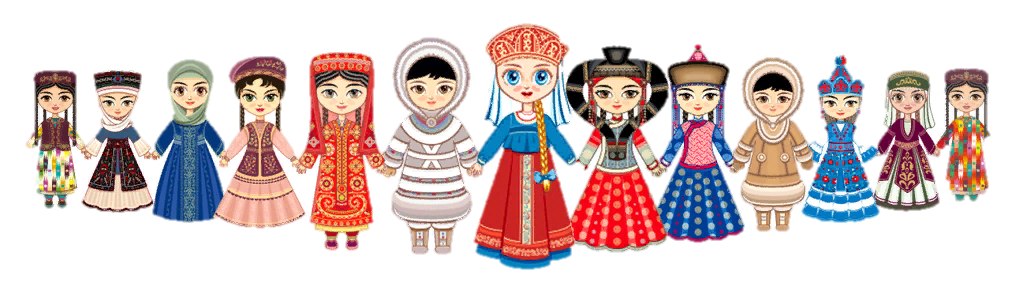